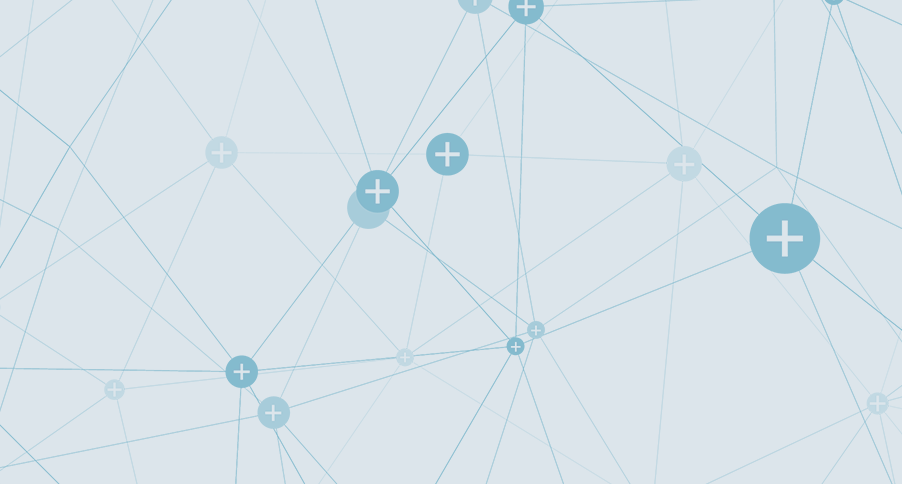 Crestron XiO Cloud®
Technology Operations Management
Details
The AV/IT Challenge
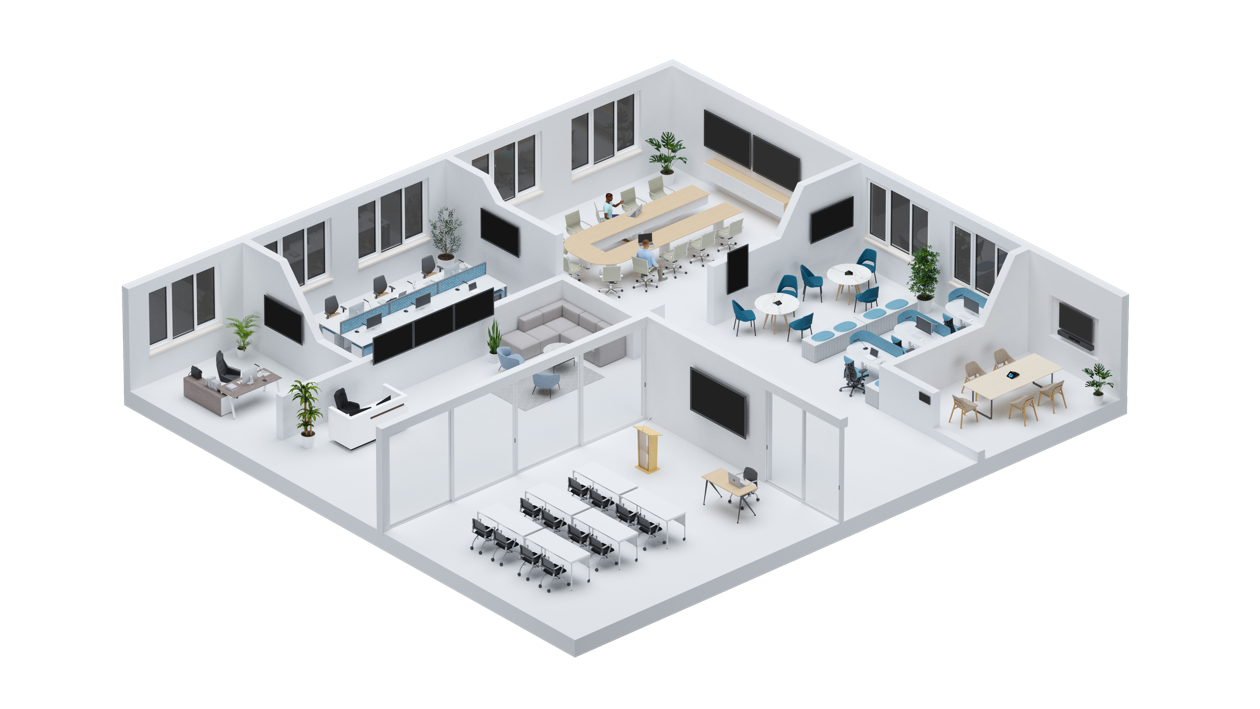 Overburdened AV/IT teams lack the resources to support and the insights to optimize room technology at scale

You may have thousands of these rooms distributed globally, which makes support nearly impossible
You often don’t have visibility or control of all the devices in all the rooms
AV/IT Challenge
Room systems are difficult to manage and support because:
Not all devices are on the network;
Those that are offer varying levels of functionality, and;
All require different web or cloud-based tools
Room systems are not always stable or reliable due to changing APIs and device firmware updates
High cost of ownership due to additional hardware, software, cabling, programming, and labor requirements
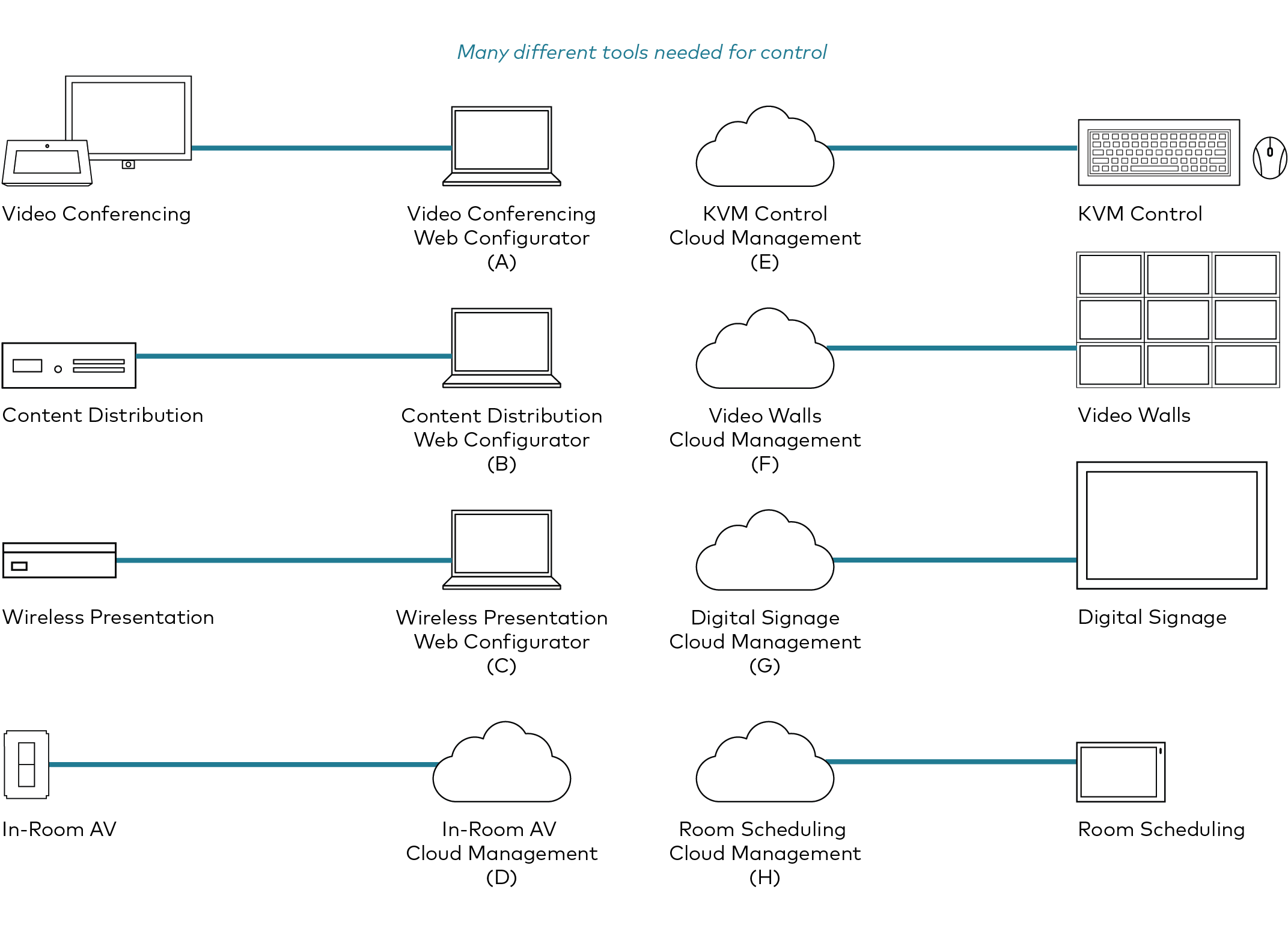 3
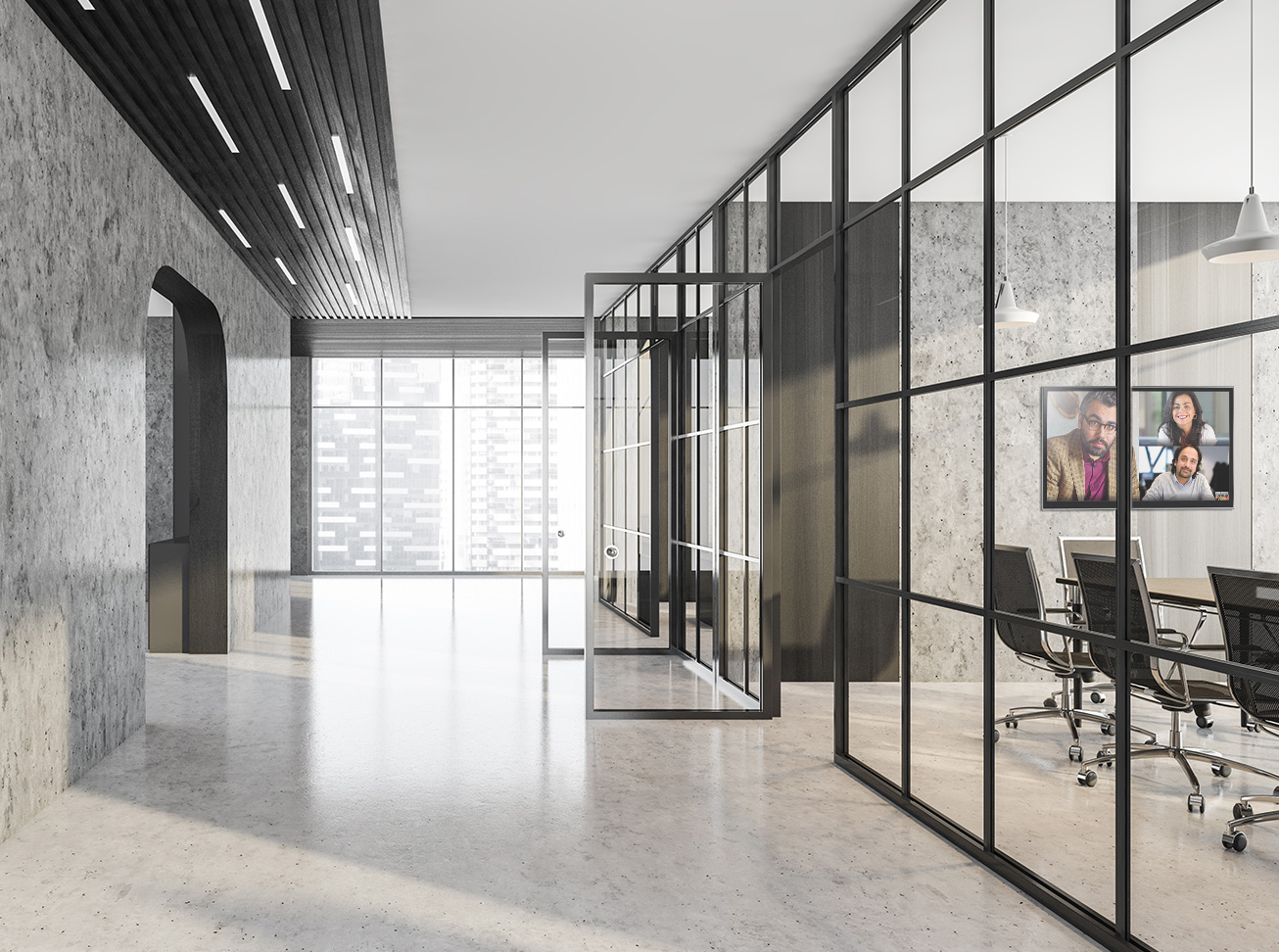 Crestron XiO Cloud
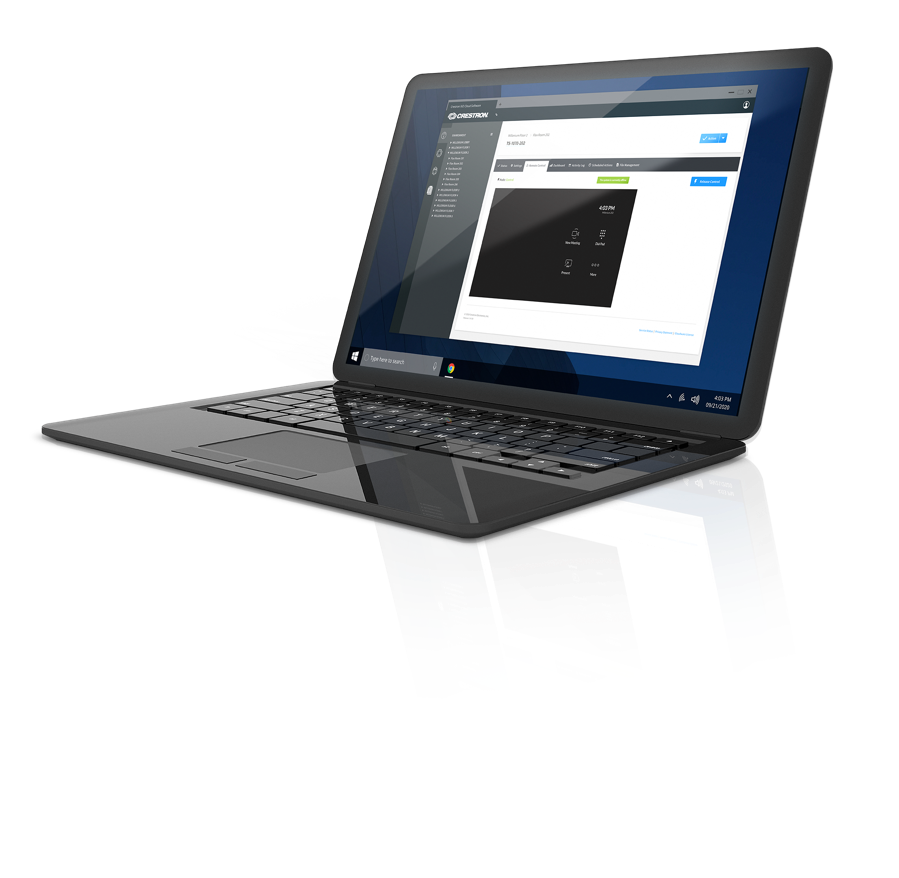 Technology Operations Management
Optimize workplace technology operations and maximize room uptime efficiently at scale
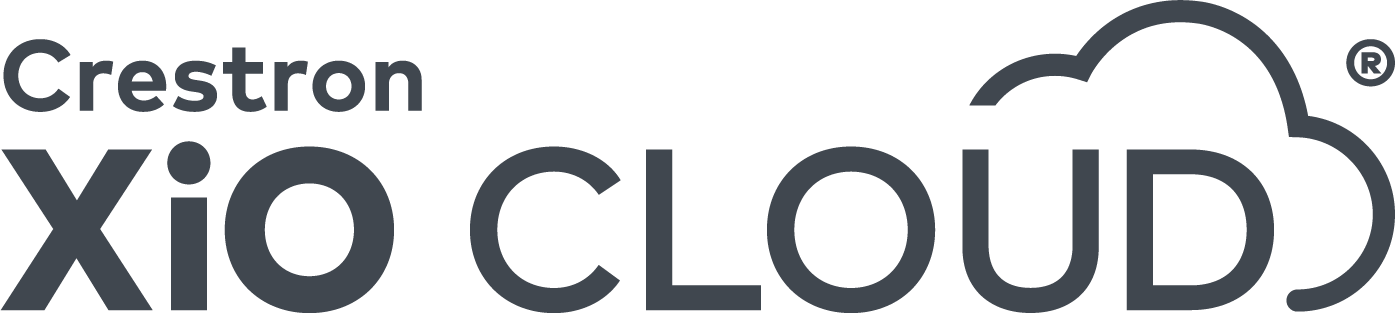 4
At a Glance
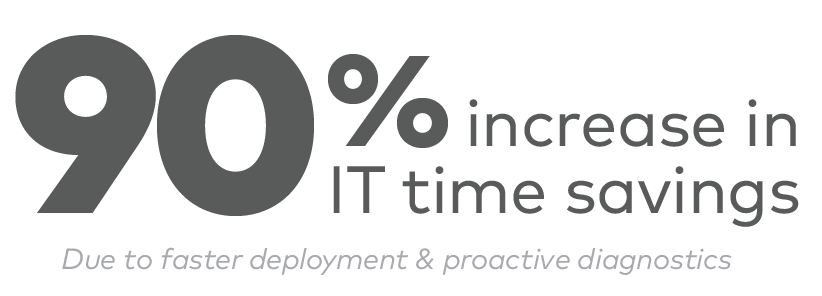 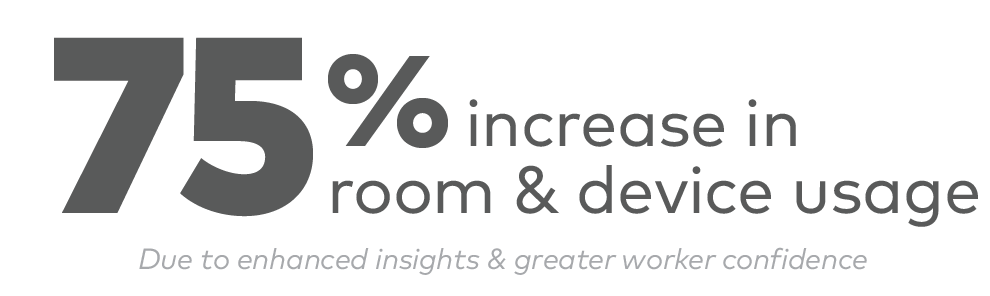 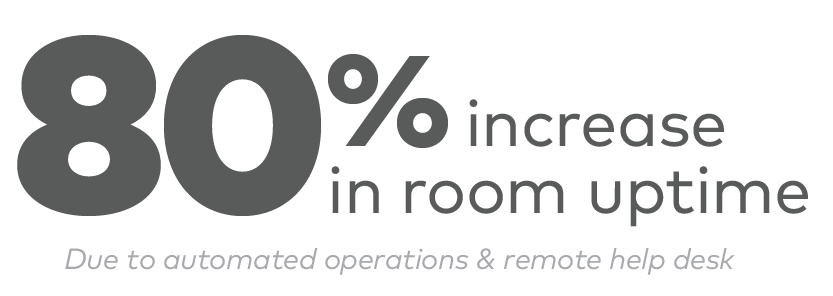 *Data based on Internal Survey
5
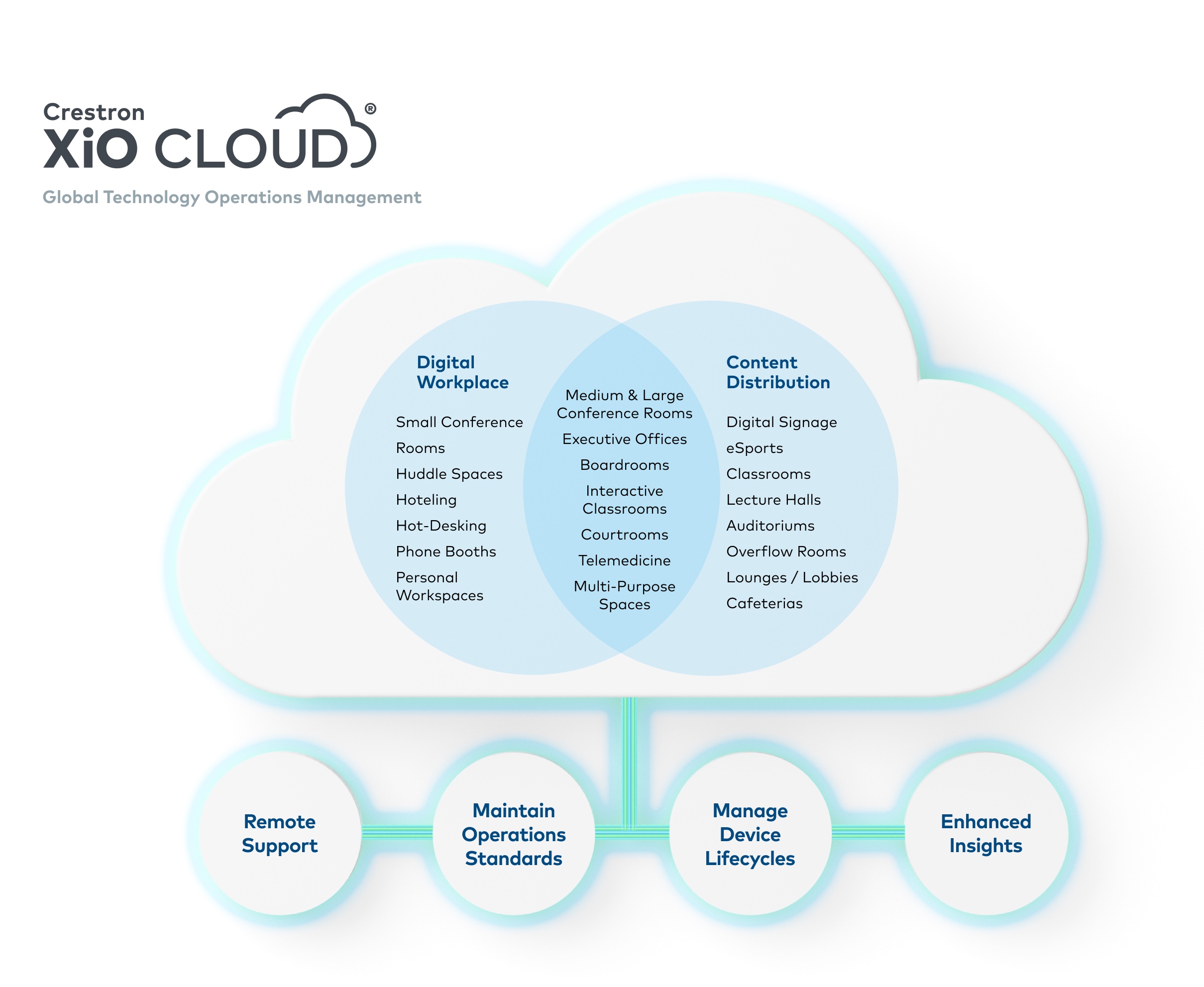 6
One Solution: XiO Cloud
Remote Support
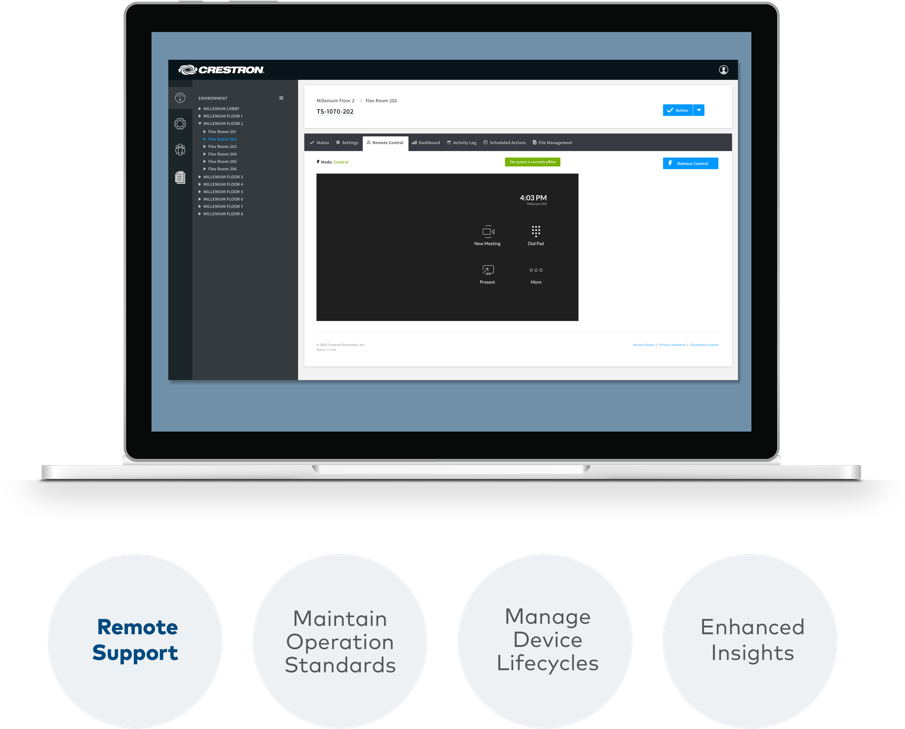 Get automated, event-based alerts so you can resolve issues before anyone even knows there was a problem so meeting are not delayed or disrupted
Take control of devices remotely to troubleshoot and resolve technical issues faster and increase room uptime which results in increased productivity and worker satisfaction
Integrate support workflows, such as ServiceNow into Crestron XiO Cloud for greater efficiency
7
One Solution: XiO Cloud
Maintain Operation Standards
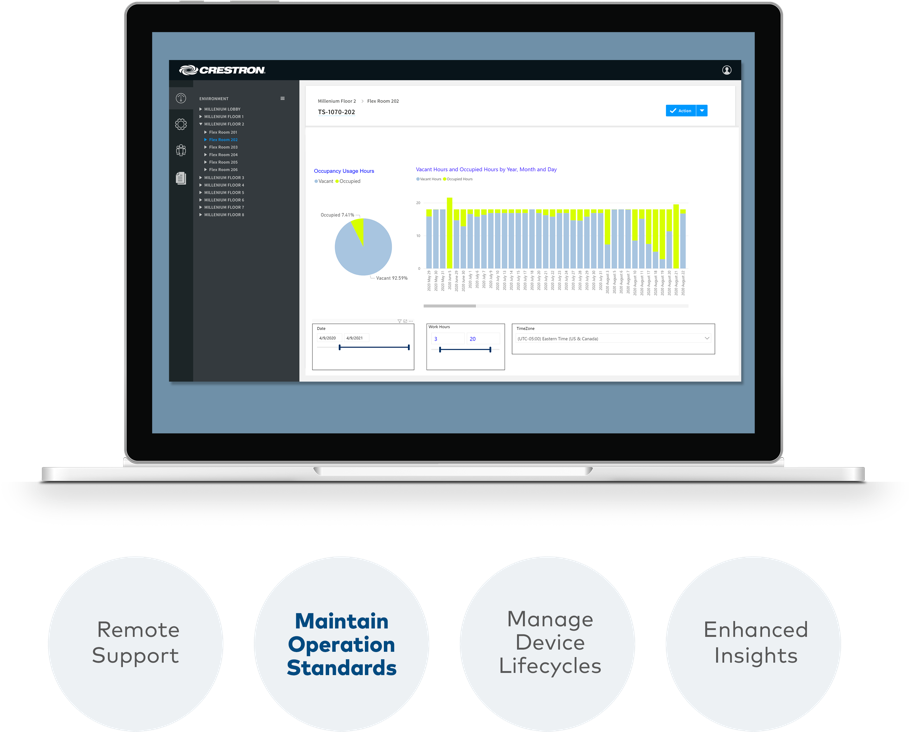 XiO Cloud provides a single dashboard for visibility to device licenses and firmware/software versioning
Simple, comprehensive visibility to device lifecycles enables you to more efficiently schedule updates, prepare budgets, and anticipate needs
8
One Solution: XiO Cloud
Manage Device Lifecycles
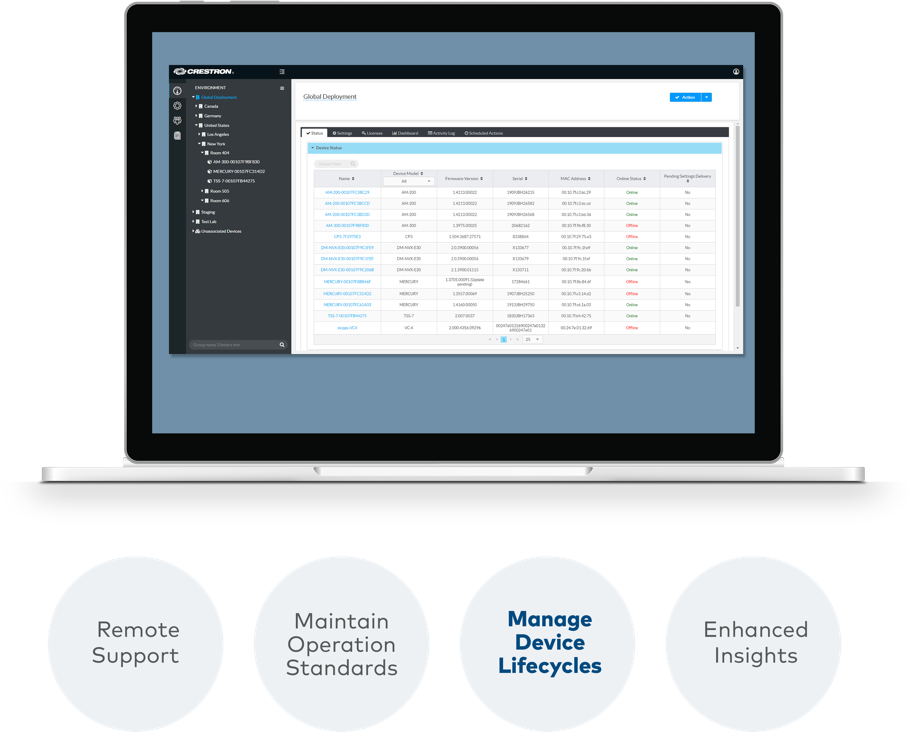 Establish standard room configurations and deploy remotely to individual or groups of rooms at the same time which saves time, increases room uptime, and mitigates risks
Firmware and software updates may be pushed remotely to individual, group, or all devices at the same time which saves time, increases room uptime, and mitigates risk
Establish event schedules for turning devices on and off
9
One Solution: XiO Cloud
Enhanced Insights
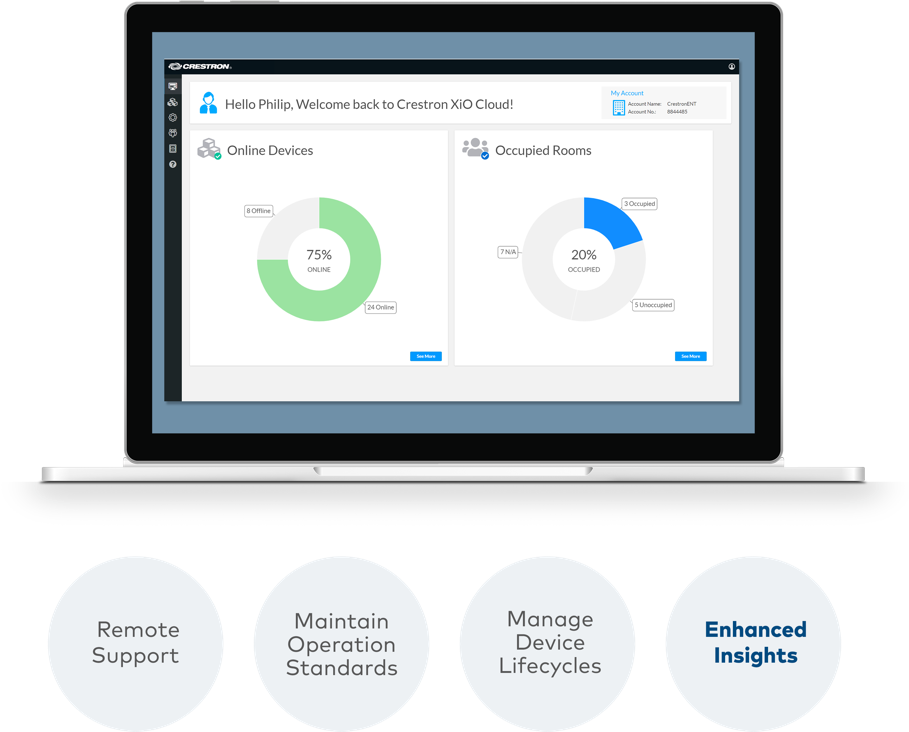 Automatically collect room and device usage data and generate reports for enhanced insights to drive better planning and budgeting
Gain detailed understanding about what technology is used down to individual button presses; how it is used including connectivity methods, and frequency of use
10
Technology Operations Management
Scale and support all your rooms and devices with ease
11
The Crestron Ecosystem
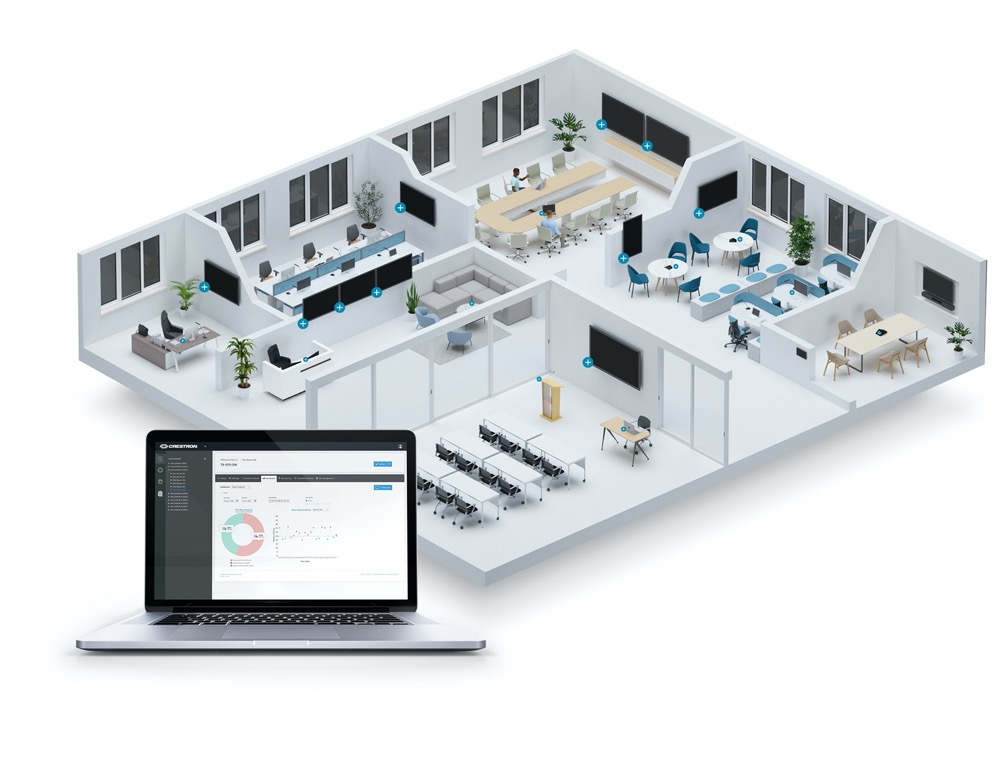 Crestron XiO Cloud is the one unifying operation management platform that is  built-in to all Crestron products and many third-party devices
Crestron hardware connects directly to the cloud without any additional hardware or software
Crestron Connected® devices, such as Samsung® displays, also connect directly to the cloud without any additional hardware or software
Other Ethernet-connected devices, web services, and web apps integrate
12
Technology Operations Management
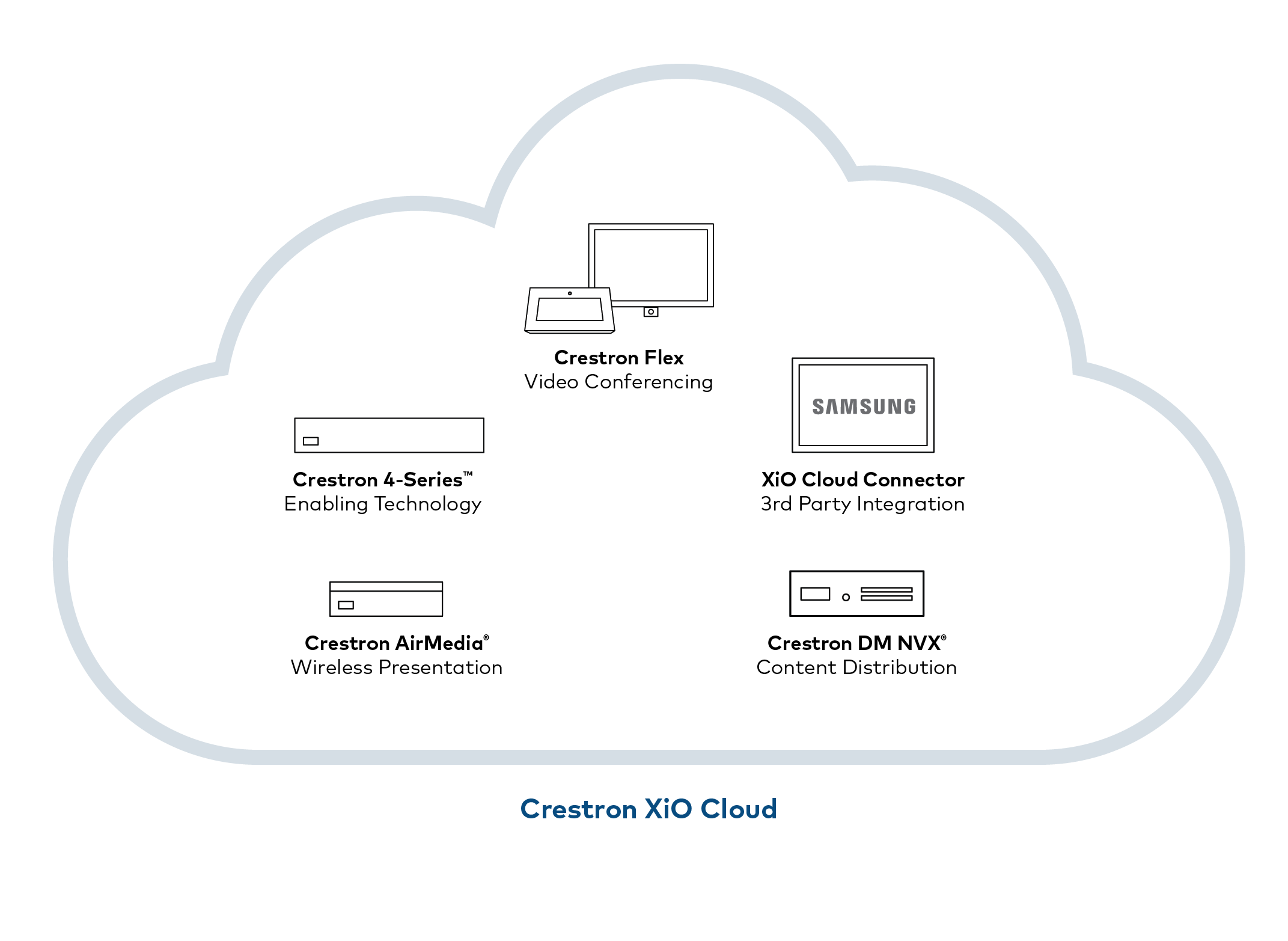 Crestron XiO Cloud platform:
Enables scalability, consistency, reliability, and flexibility to evolve as organizational needs change
Provides a single service to deploy and manage all your rooms globally
Significantly lowers your cost of ownership due to less hardware, software, programming, and labor
Is built into every Crestron product
Many popular third-party devices, and can integrate other Ethernet-connected devices, web services, and web apps
13
Licensing
14
Get Started with Crestron XiO Cloud
Learn more
For more information, visit crestron.com/xio

Get in touch with a Crestron representative
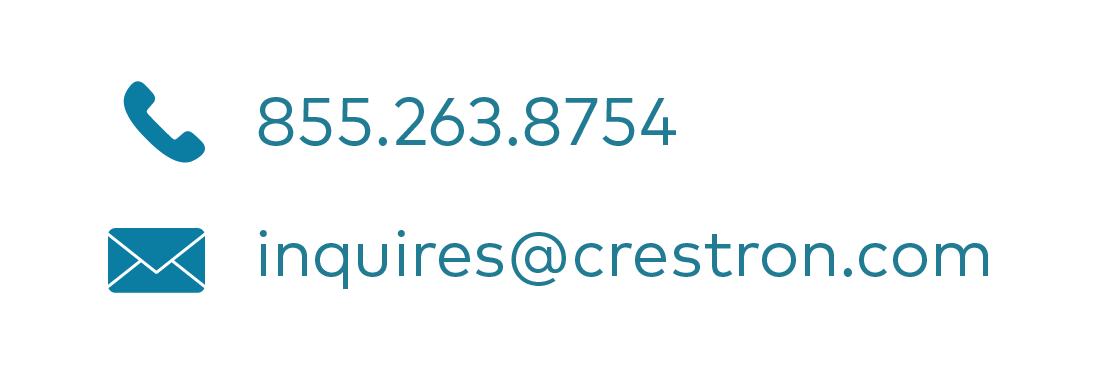 FPO
15
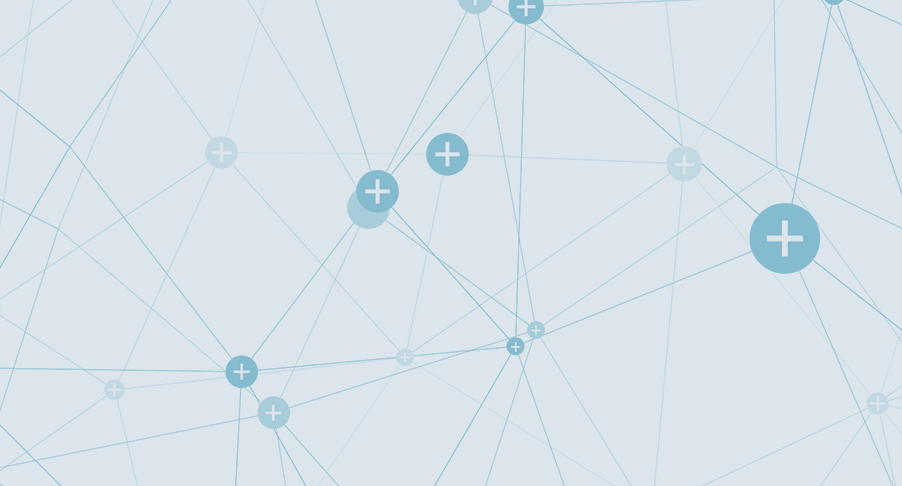 Thank you
Learn more at crestron.com/xio
16